Актуализация реализуемых образовательных программ для обеспечения оценки качества профессиональной подготовки обучающихся в формате демонстрационного экзамена
Попова Ольга Викторовна, преподаватель ГБПОУ «Челябинский автотранспортный техникум»
Халепа Анастасия Сергеевна, преподаватель ГБПОУ «Челябинский автотранспортный техникум»
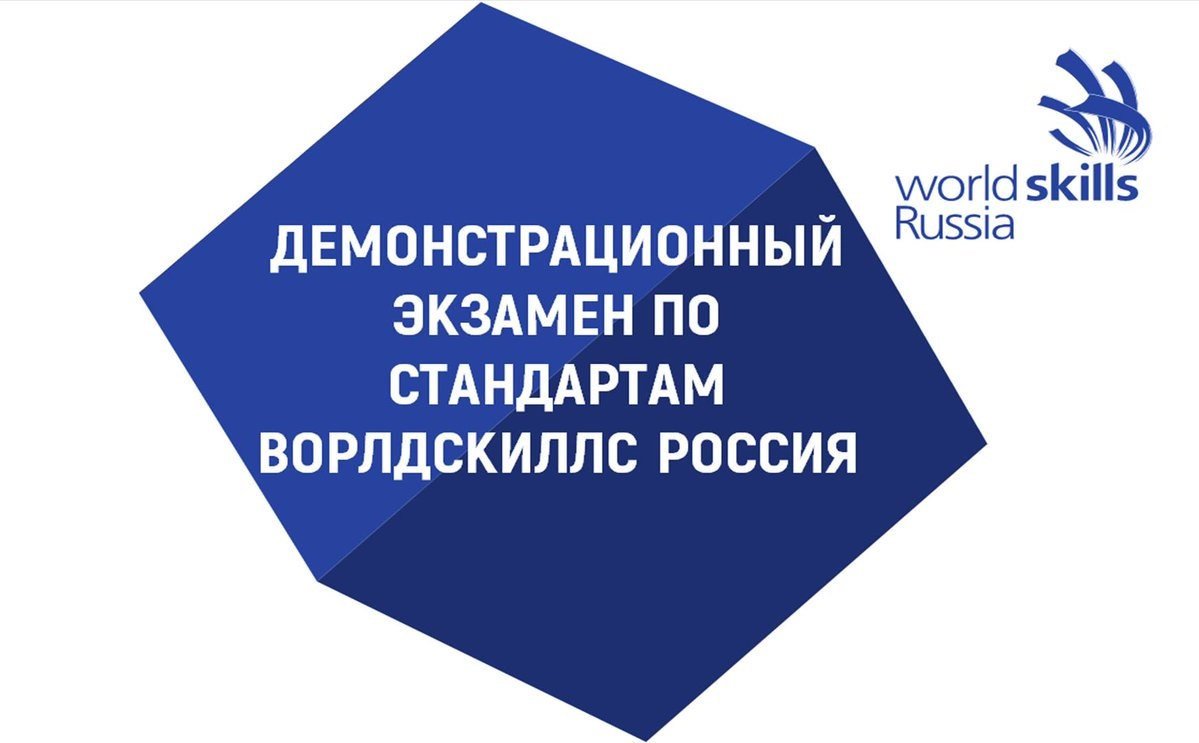 Актуализация учебного плана
В ПМ.03 Организация транспортно-логистической деятельности на автомобильном транспорте введен новый модуль
МДК 03.04 «Логистика и экспедирование смешанных перевозок»
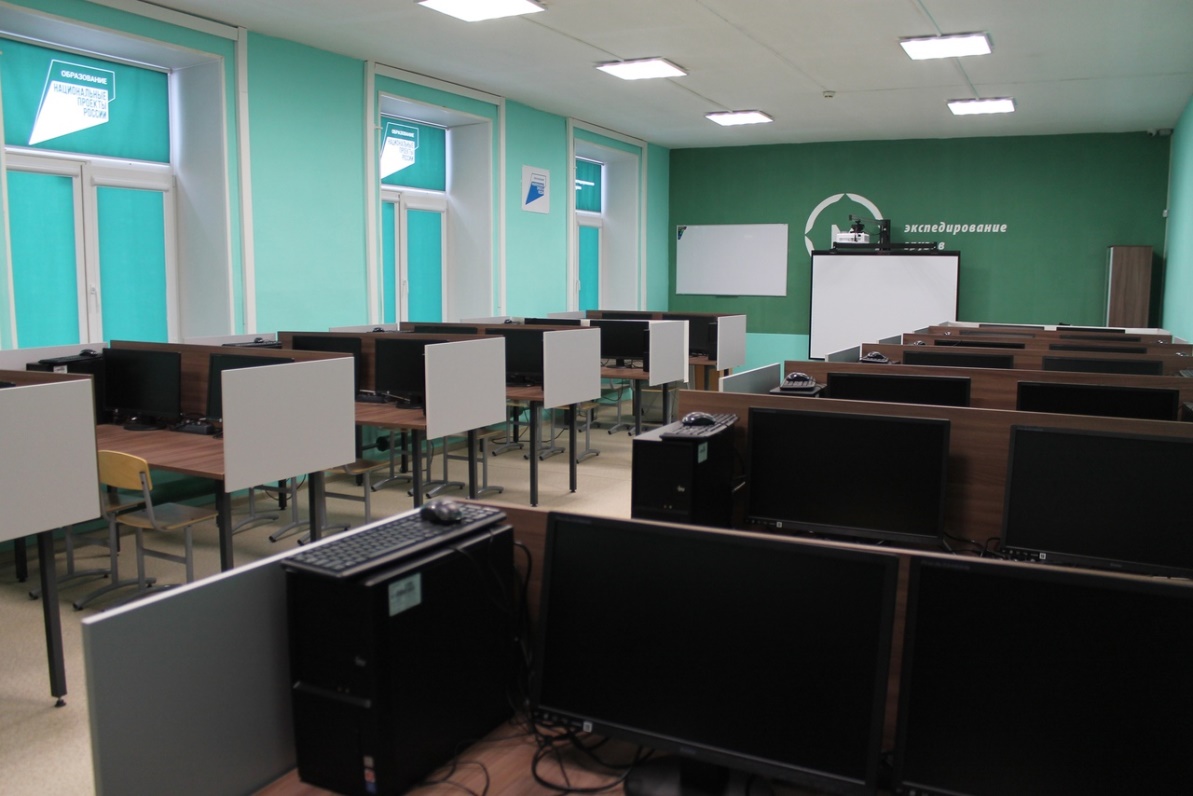 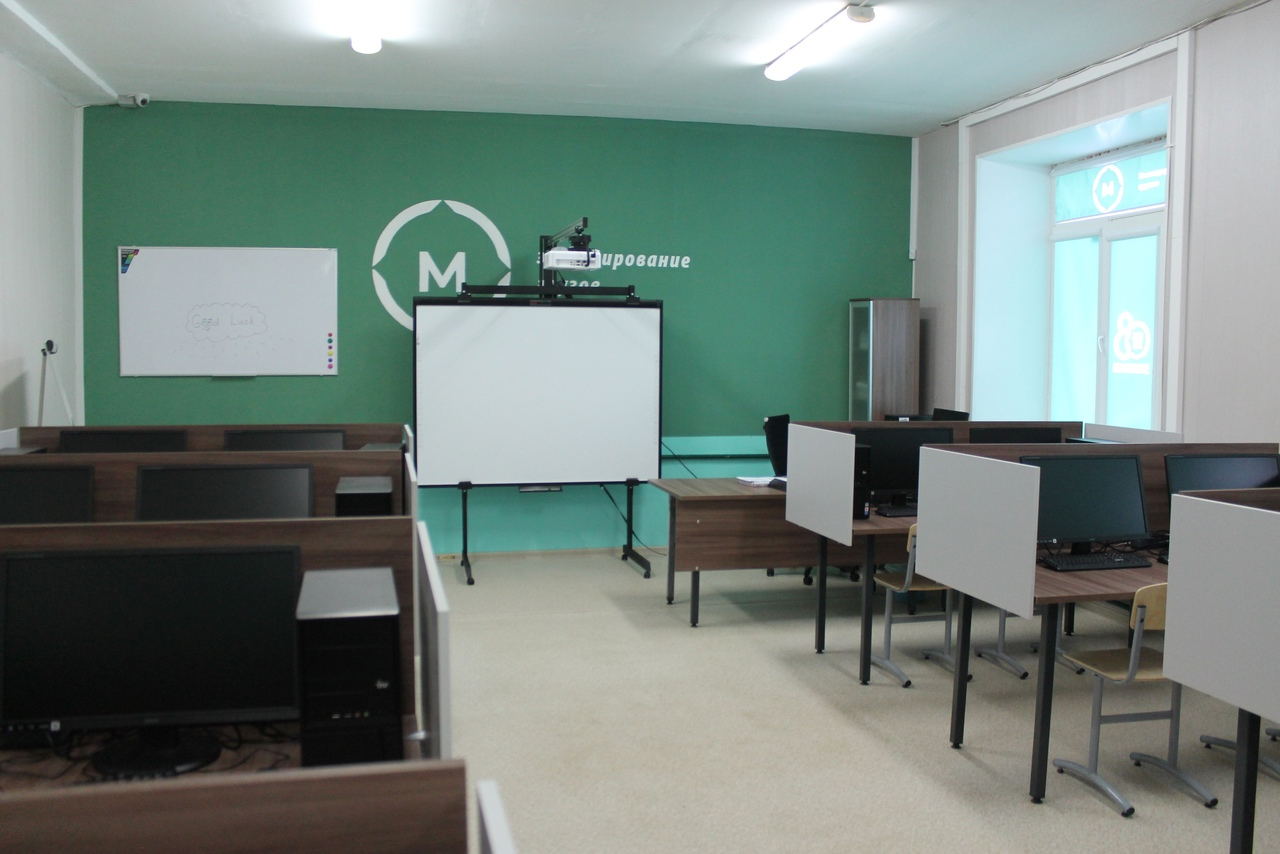 При изучении МДК 03.04 «Логистика и экспедирование смешанных грузов» студенты осваивают новые знания и умения
В результате освоения междисциплинарного курса обучающийся должен уметь:
рассчитывать показатели качества и эффективности транспортной логистики;
определять сроки доставки;
рассчитывать стоимость перевозки на основе имеющихся данных.

В результате освоения междисциплинарного курса обучающийся должен знать:
основы построения транспортных логистических цепей;
назначение и функциональные возможности систем, применяемых в грузовой работе;
правила перевозок грузов;
организацию грузовой работы на транспорте;
требования к персоналу по оформлению перевозок и расчетов по ним;
формы перевозочных документов;
организацию работы с клиентурой;
грузовую отчетность;
меры по обеспечению сохранности при перевозке грузов;
цели и понятия логистики;
особенности функционирования внутрипроизводственной логистики;
основные принципы транспортной логистики;
правила размещения и крепления грузов.
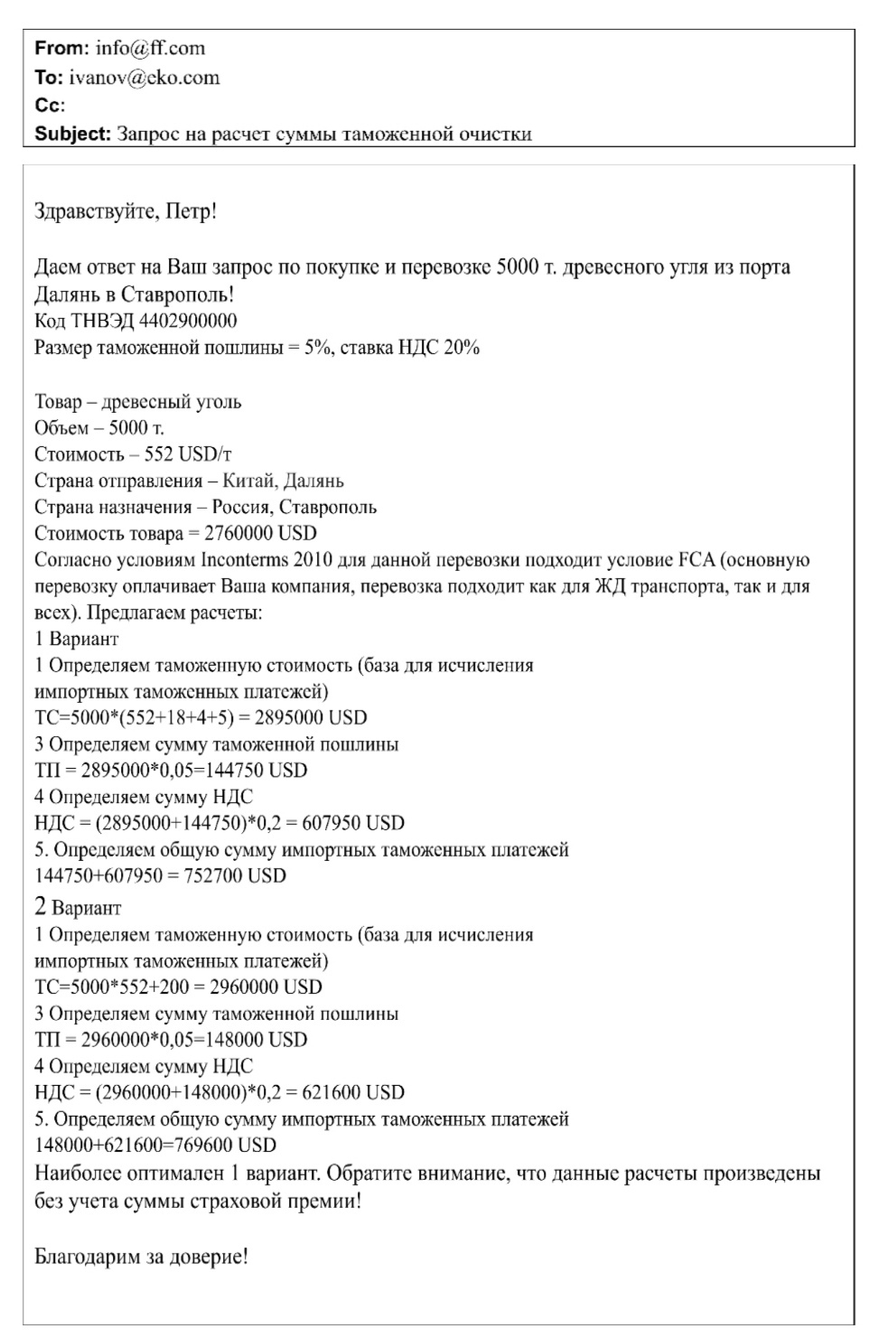 Актуализация рабочих программ
МДК 03.01 Транспортно-экспедиционная деятельность

МДК 01.02 Информационное обеспечение перевозочного процесса
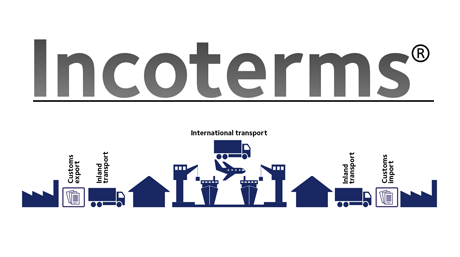 Цель применения Incoterms
Целью Incoterms является обеспечение комплекта международных правил по толкованию наиболее широко используемых торговых терминов в области внешней торговли. 
	Зачастую стороны, заключающие контракт, незнакомы с различной практикой ведения торговли в соответствующих странах. Это может послужить причиной недоразумений, разногласий и судебных разбирательств с вытекающей пустой тратой времени и денег.
Инкотермс 2020 (Incoterms 2020) – это 11 международных правил, применяемых в международной торговле, которые определяют права и обязанности сторон по договору купли-продажи, в части доставки товара от продавца к покупателю (условия поставки товаров).
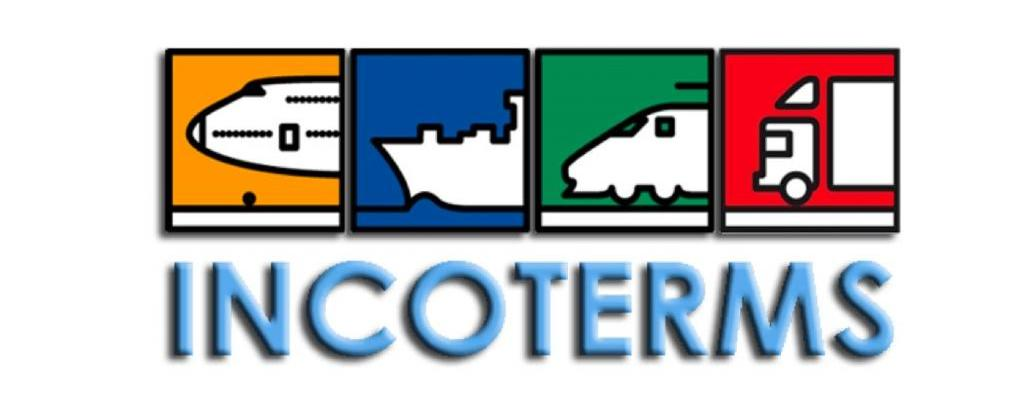 международные правила классифицируются на 4 категории
Термин является трёхбуквенной аббревиатурой, первая буква указывает на точку перехода обязательств и рисков от продавца к покупателю:
E – место отправки;
F – терминалы отправления основной перевозки, еще не оплачена основная перевозка;
C – терминалы прибытия основной перевозки, уже произведена оплата основной перевозки;
D – покупатель, подразумевается полноценная доставка.
Таблица правил Инкотермс 2020
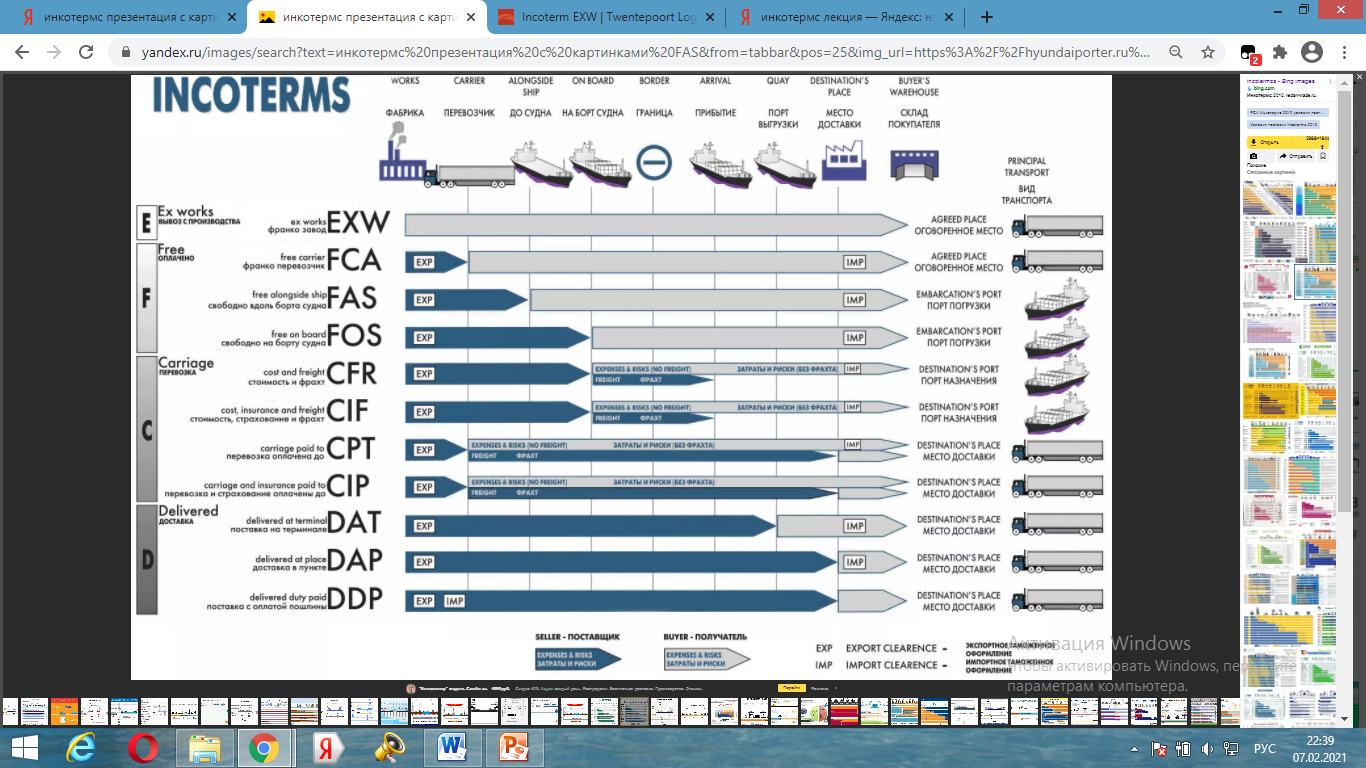 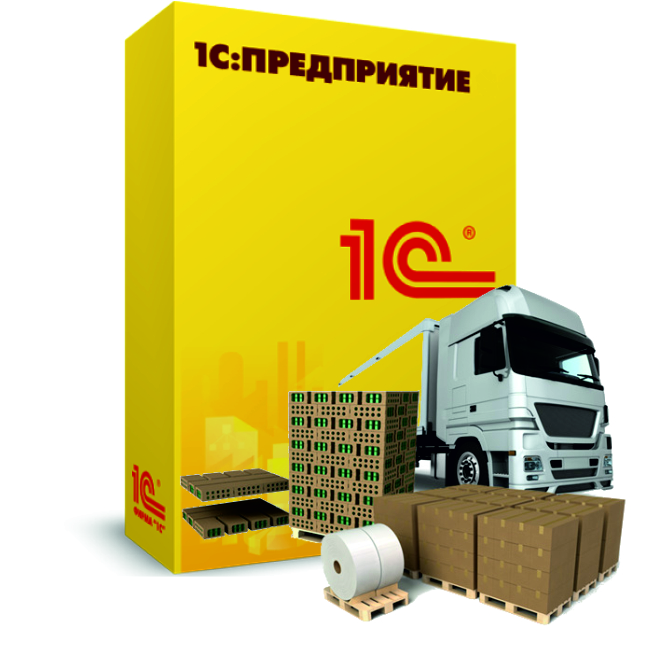 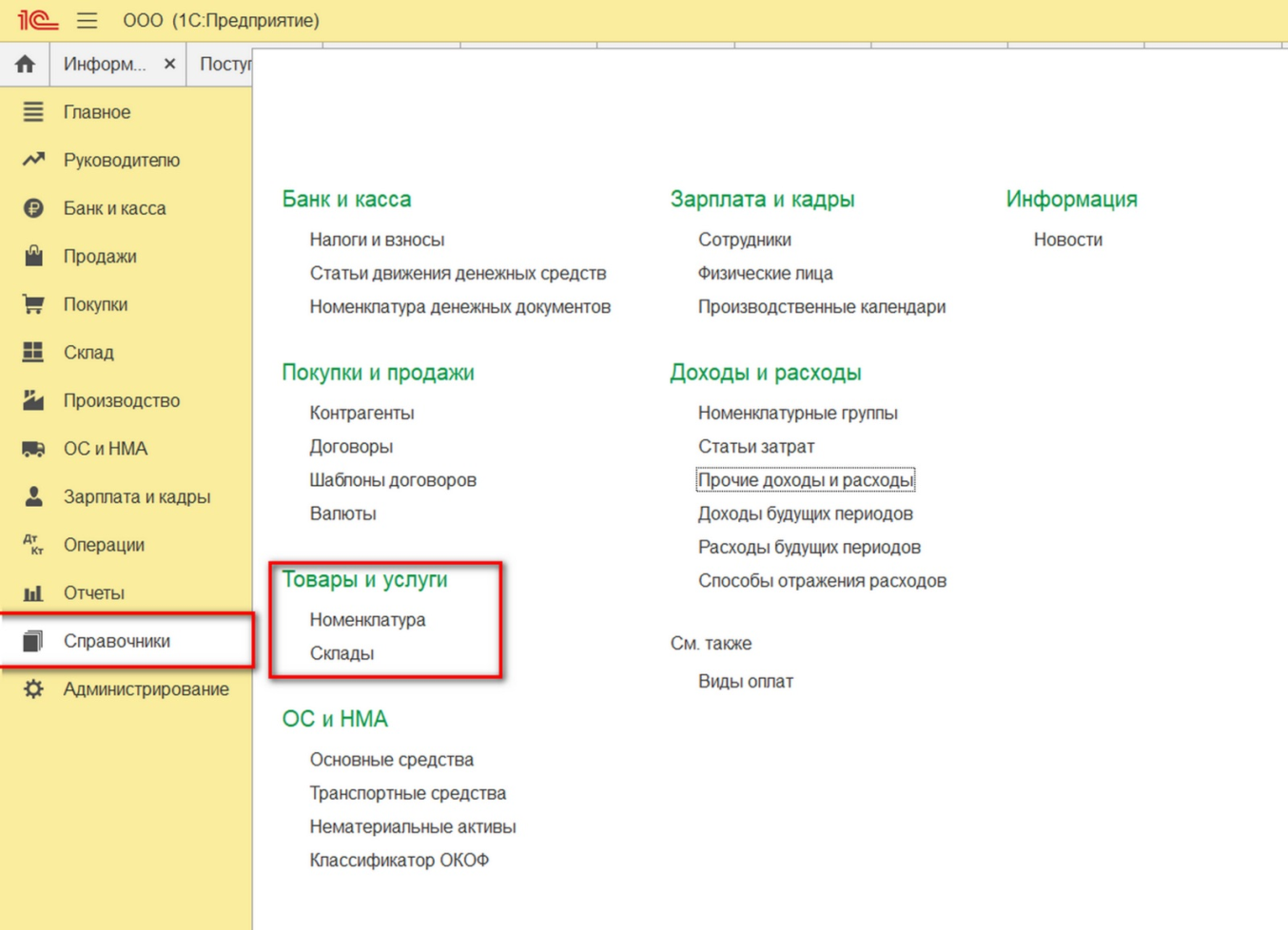 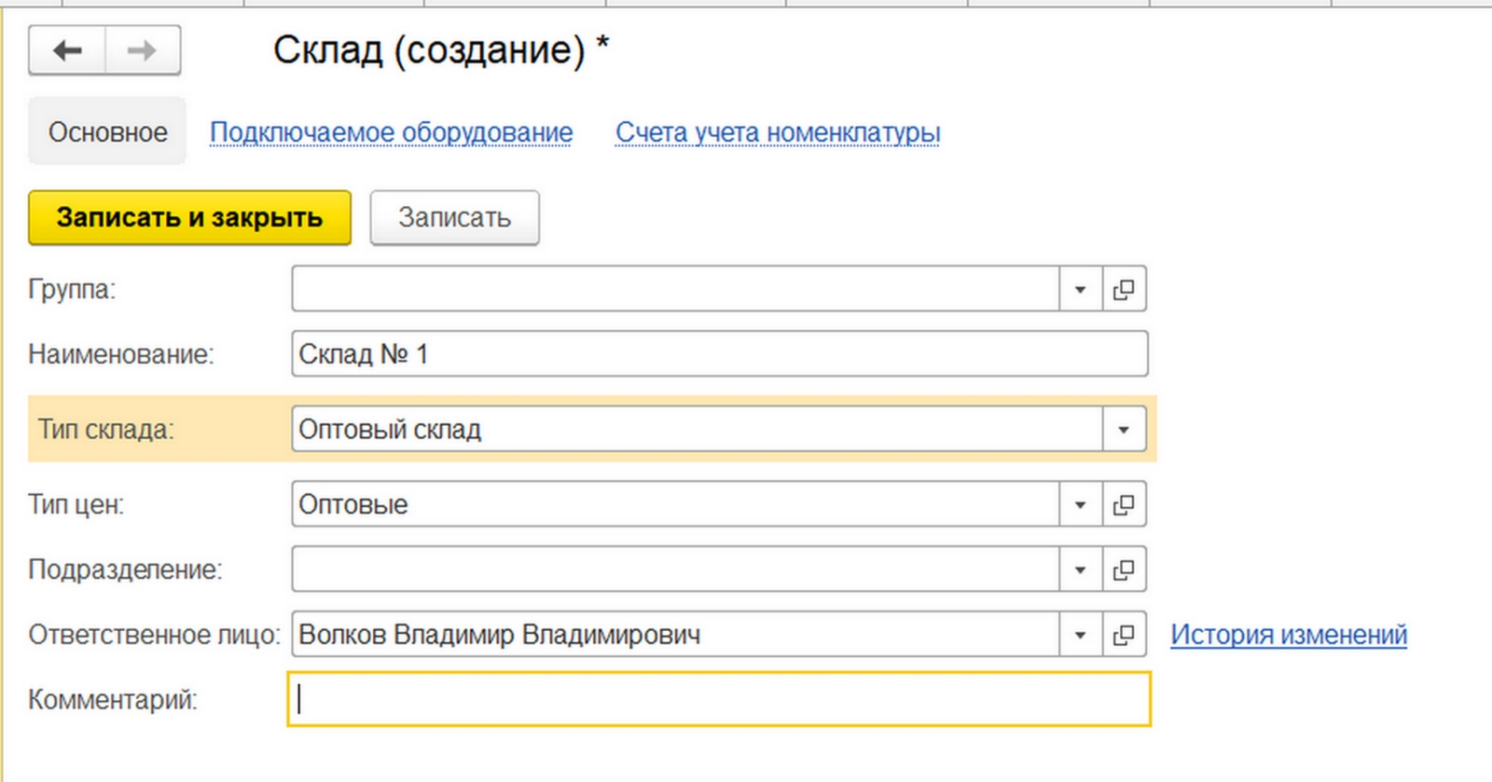 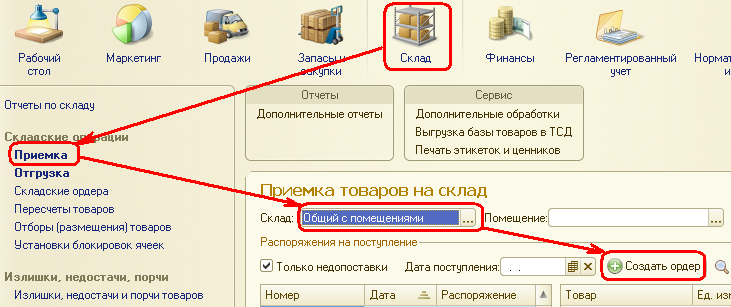 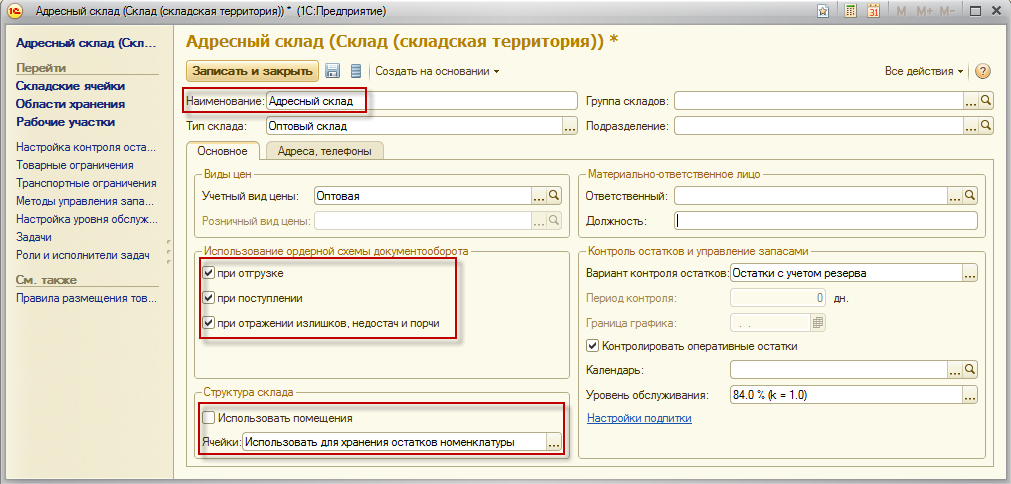 Благодарим за внимание!